Figure 5. Simple Sequence Repeat search tool. (A) Selection options for SSR type and length. (B) Primer selection ...
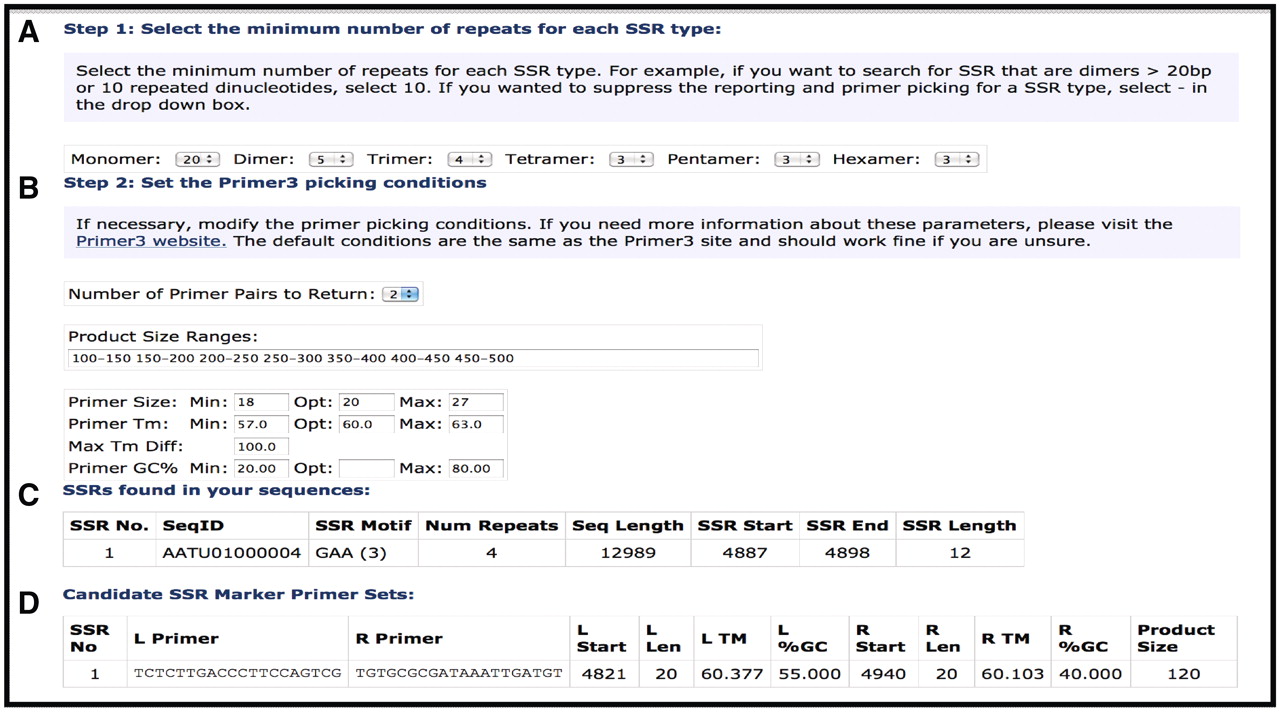 Database (Oxford), Volume 2011, , 2011, bar053, https://doi.org/10.1093/database/bar053
The content of this slide may be subject to copyright: please see the slide notes for details.
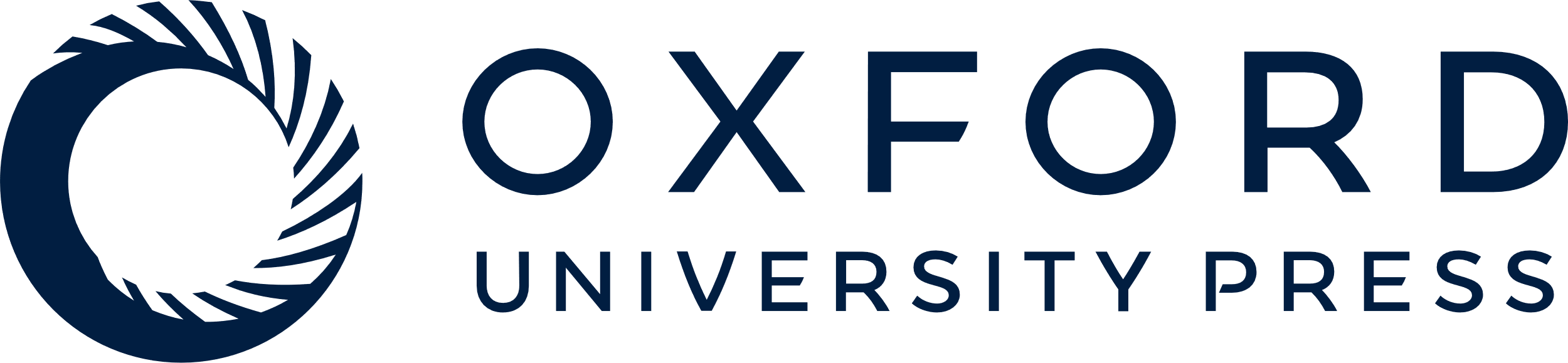 [Speaker Notes: Figure 5. Simple Sequence Repeat search tool. (A) Selection options for SSR type and length. (B) Primer selection criteria for putative SSRs. (C) SSR Report page showing SSRs identified, motif, number of motifs and position of start/stop. (D) Predicted primers for putative SSR.


Unless provided in the caption above, the following copyright applies to the content of this slide: © The Author(s) 2011. Published by Oxford University Press.This is an Open Access article distributed under the terms of the Creative Commons Attribution Non-Commercial License (http://creativecommons.org/licenses/by-nc/3.0), which permits unrestricted non-commercial use, distribution, and reproduction in any medium, provided the original work is properly cited.]